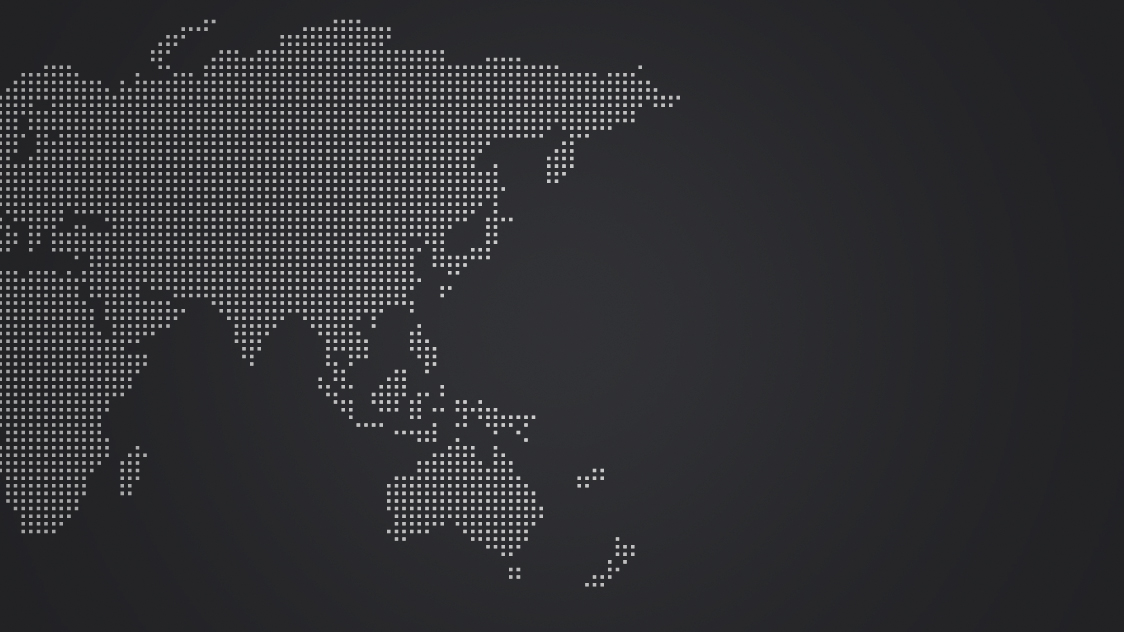 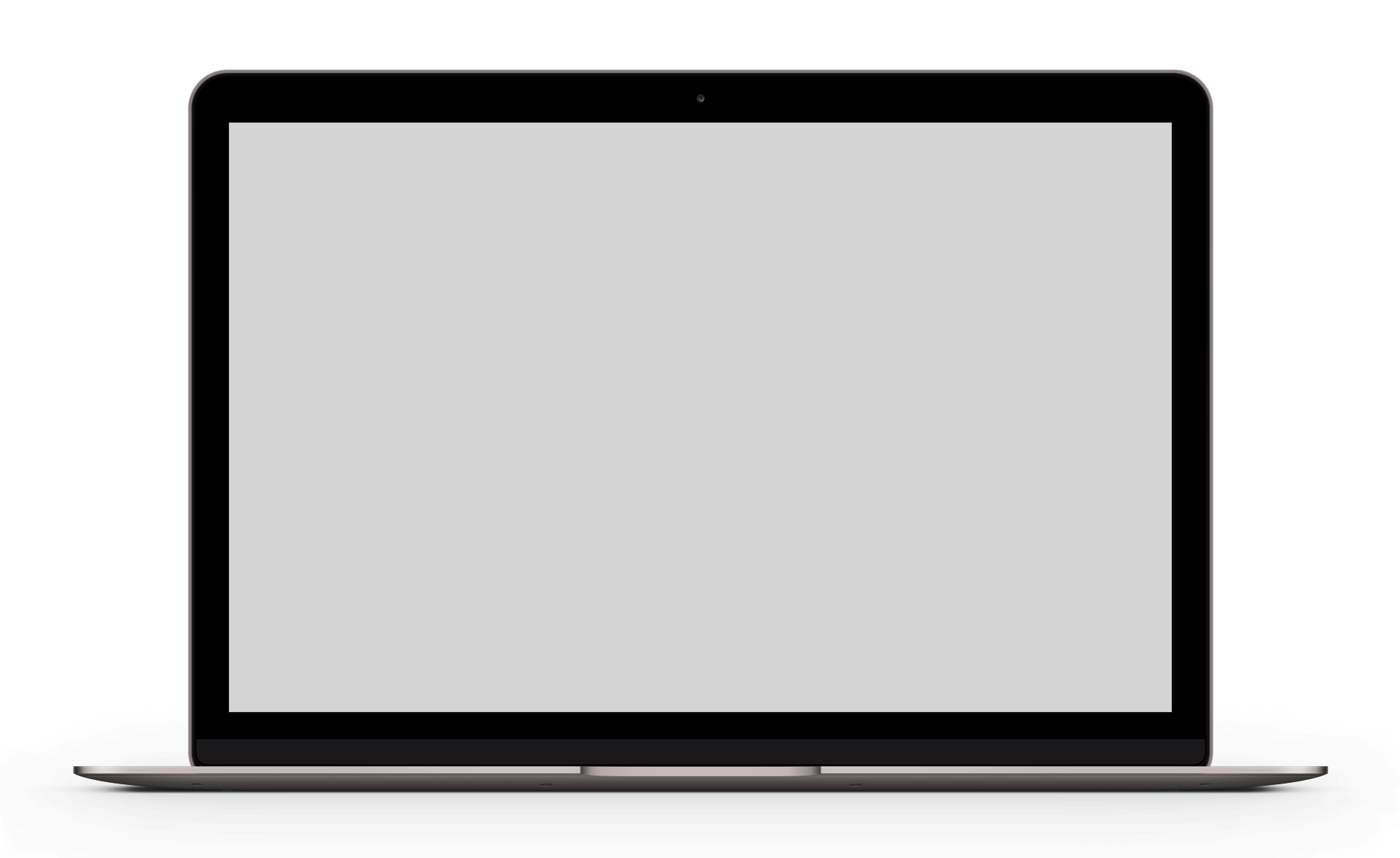 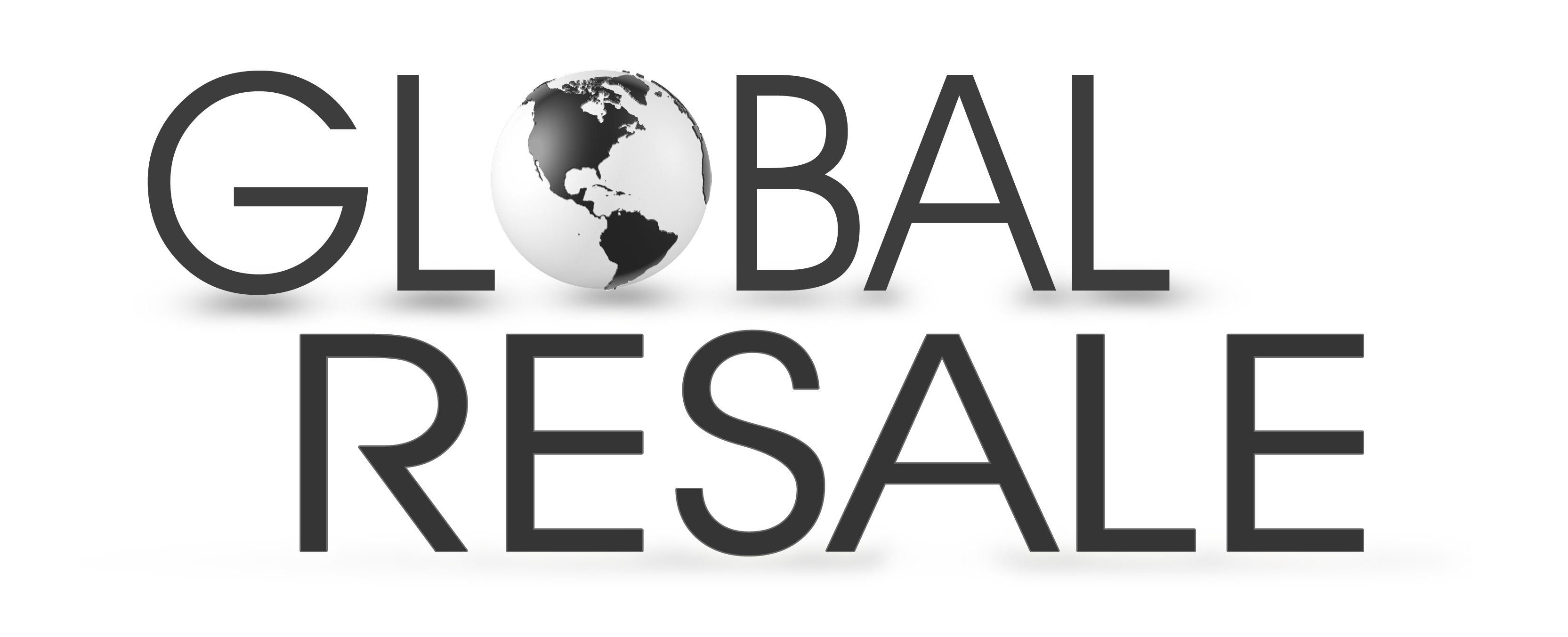 1
ONLINE COMMERCE
Direct to Consumer Sales
Commercial Sales
Warranty & Sales Support
Direct to Consumer
Donations
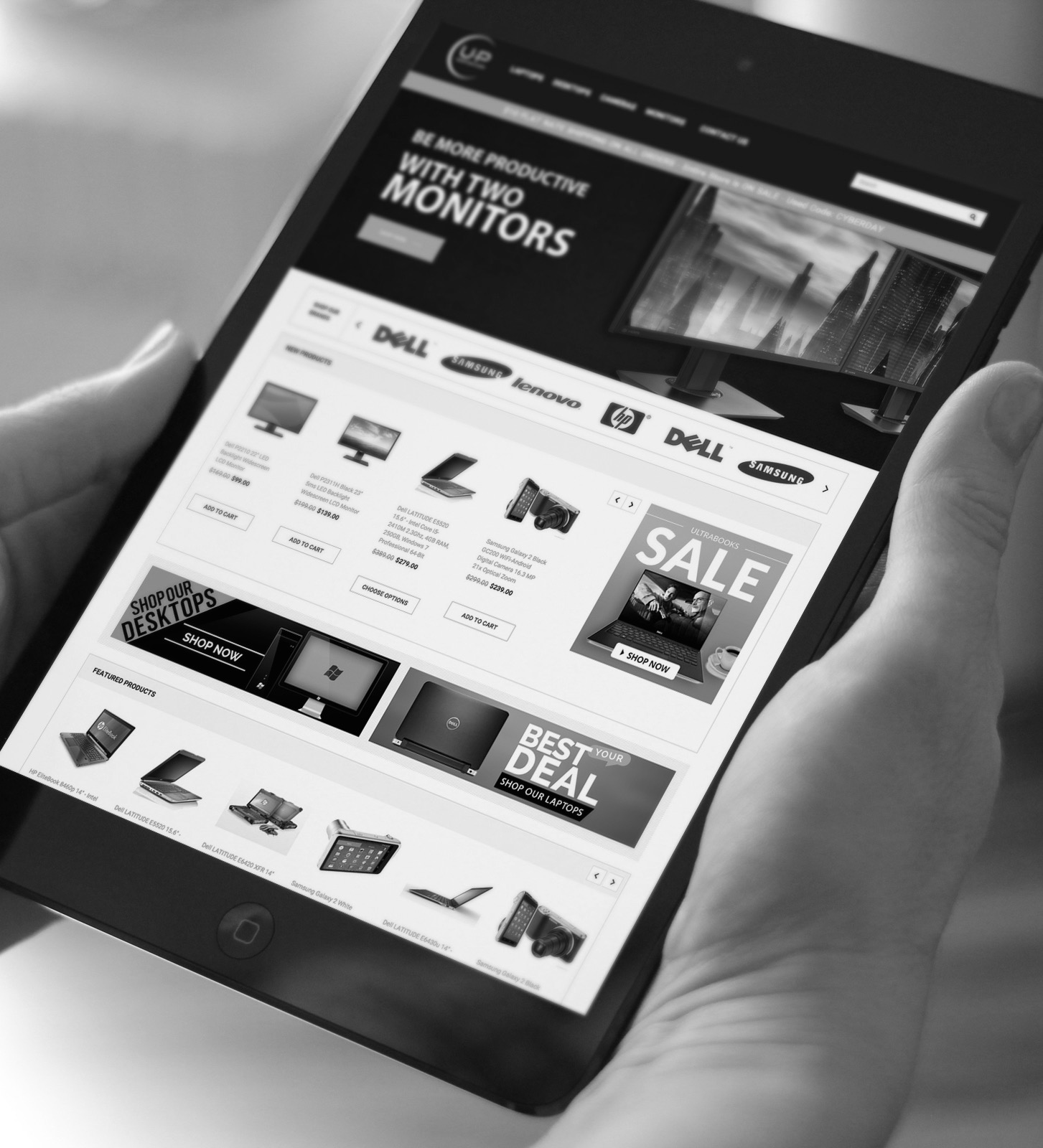 Brand New, Fully Redesigned 
USED-PCS.COM
ONLINE STORE
 
We have completely re-designed our Used-PCs.com online store.  The new look goes along with many new products but the strong customer support has stayed the same.
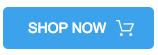 GLOBAL MARKET – GROWING DEMAND IN SECONDARY MARKET
Equipment dealers around the world offer their customers new and pre-owned solutions to provide the highest quality at the best price.  Customers value high quality last generation equipment because they get ‘good enough’ equipment for a fraction of the new price.  Global Resale partners with manufacturers, resellers, and leasing companies to source large volumes of retired and replaced equipment, and sells to the best equipment dealers and resellers.  As a global market maker, we deliver value to our suppliers and customers with quality execution.
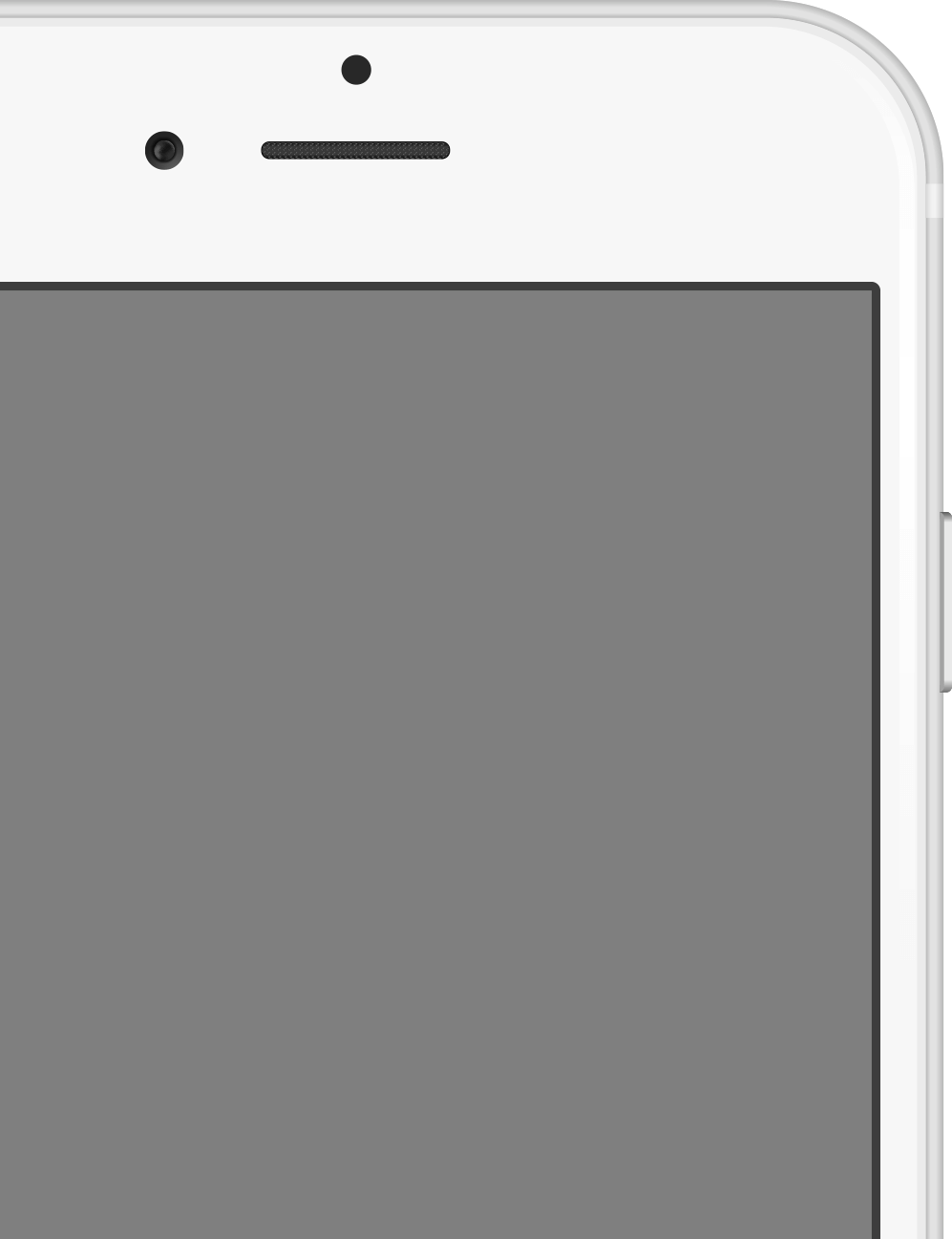 4
A MARKET TRANSFORMING
28+
Billion
28+ Billion by 2020
Internet of Things
10B+
2015
10+ Billion
Cloud
1B+
2010
1+ Billion
Mobile
100+ Million
Windows PC Clients
100M+
2000
Businesses liquidate billions of dollars of equipment every year. Selling it to the right buyer, at the right price, in the right market can be the difference between recovering book value or impairing the assets.
Who We Are
Supply Chain Experts
Global Market Makers & Traders
Great Team
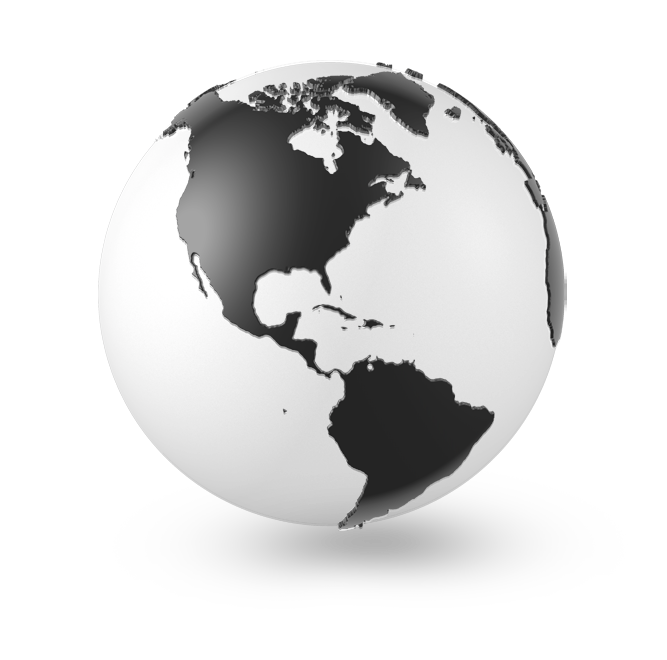 Online Merchants
Lean Operators
Innovative & Flexible Solutions
Robust Reporting & Analytics
Deep Reverse Logistics Network
MAXIMIZING EQUIPMENT VALUE - MULTICHANNEL
Retail
Direct commercial, Consumer Sales, Employee Sale and Donations
02
Resellers
Authorized dealers that provide affordable solutions on last generation equipment
03
Wholesale
Huge Global Customer Base
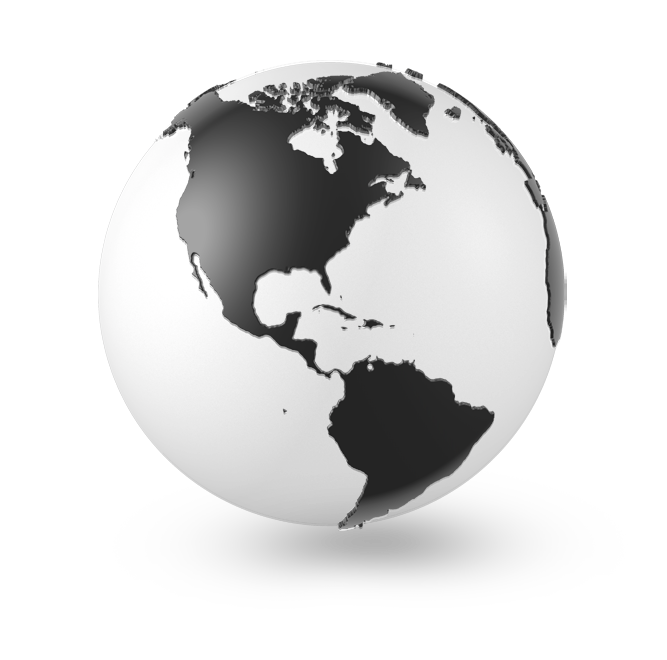 04
Service Parts
Parts used for warranty service and repair
Open Market Parts
Parts that are used to rebuild other machines
05
Global Resale has built a multi-channel distribution model to achieve the highest recoveries on last generation equipment.
Recycling
We partner with the worlds largest commodities recyclers to recover value from scrap machines. We use the best in class quality teardown processes.
06
Distribution and Remanufacturing
HQ – 120,000 feet in Austin Texas
East Coast United States – December 2015
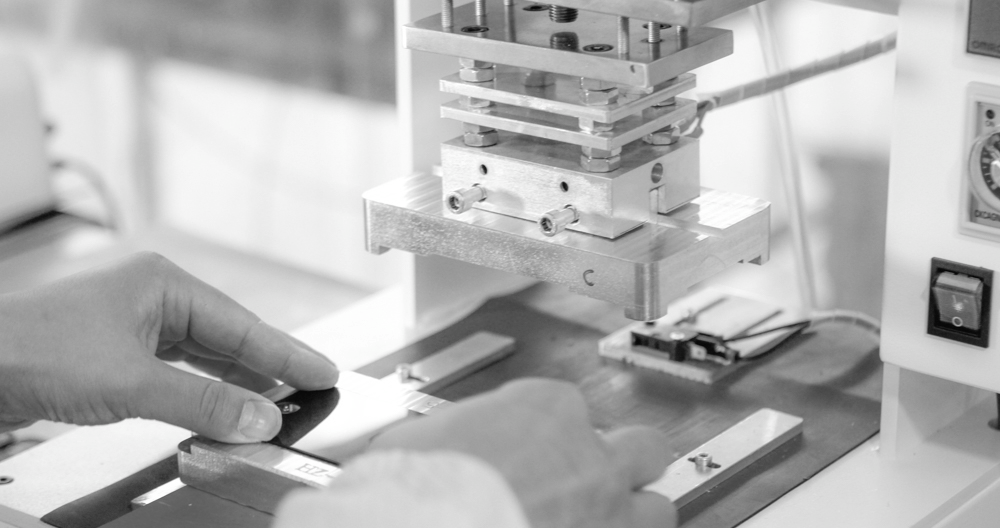 REPAIR
Screen repair
Any screen 4” – 60”
Clean Room. 5 PPM
Glass, Digitizer, Polarizer, Light Guide Panel, Backlight
CRU & FRU Parts Replacement
Reconfiguration
Solving common defect problems to maximize resale values
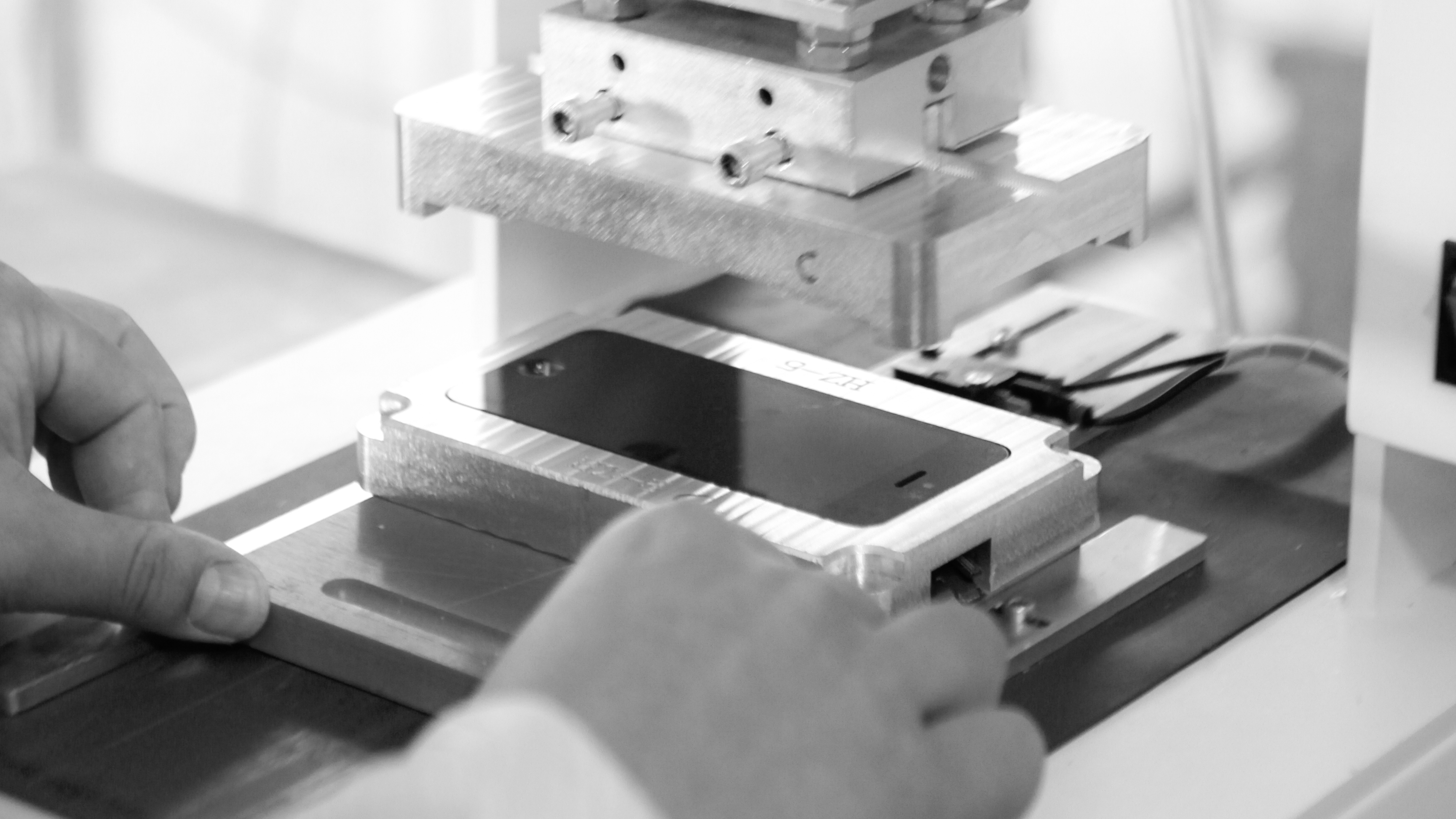 PARTS HARVESTING
Parts are resold, reused and recycled depending on demand.  Parts are harvested and used to their Maximize Value
Warranty & Service
Open Market
WHOLESALE – GLOBAL NETWORK
MULTI
CURRENCY
WARRANTY & SUPPORT
AREA SPECIALISTS
MULTI
LANGUAGE
LARGE VOLUMES
EQUIPMENT EXPERTISE
Leased & Owned 
Residual Value Recovery
Open Market 
Arbitrage Supply 
Global Planning
IT
Mobility
CE
Test
Semiconductor
Imaging
Medical
12
‘Smart’ Devices
WORKING WITH OUR PARTNERS
ASSET 
ACCOUNTING
REVERSE LOGISTICS
INVENTORY &REBUILD
RESALE
PLANNING
Serialized Inventory Reconfiguration 
Repair – L1,2,3
Refurbish
Imaging
Bids 
FMV 
Onsite Appraisal
RFP & RFQs
Repair Estimates
Buy, or Consign
Retail
Wholesale 
Parts / Salvage
Serialized Items 
Condition Report
Service Fees
Final Buy or Sell 
Discrepant Items
Onsite Collection
Branch, Campus, Distribution
Dedicated Truck
Import / Export
3-30
2-15
5-45
1-3
13
Days
THANK YOU
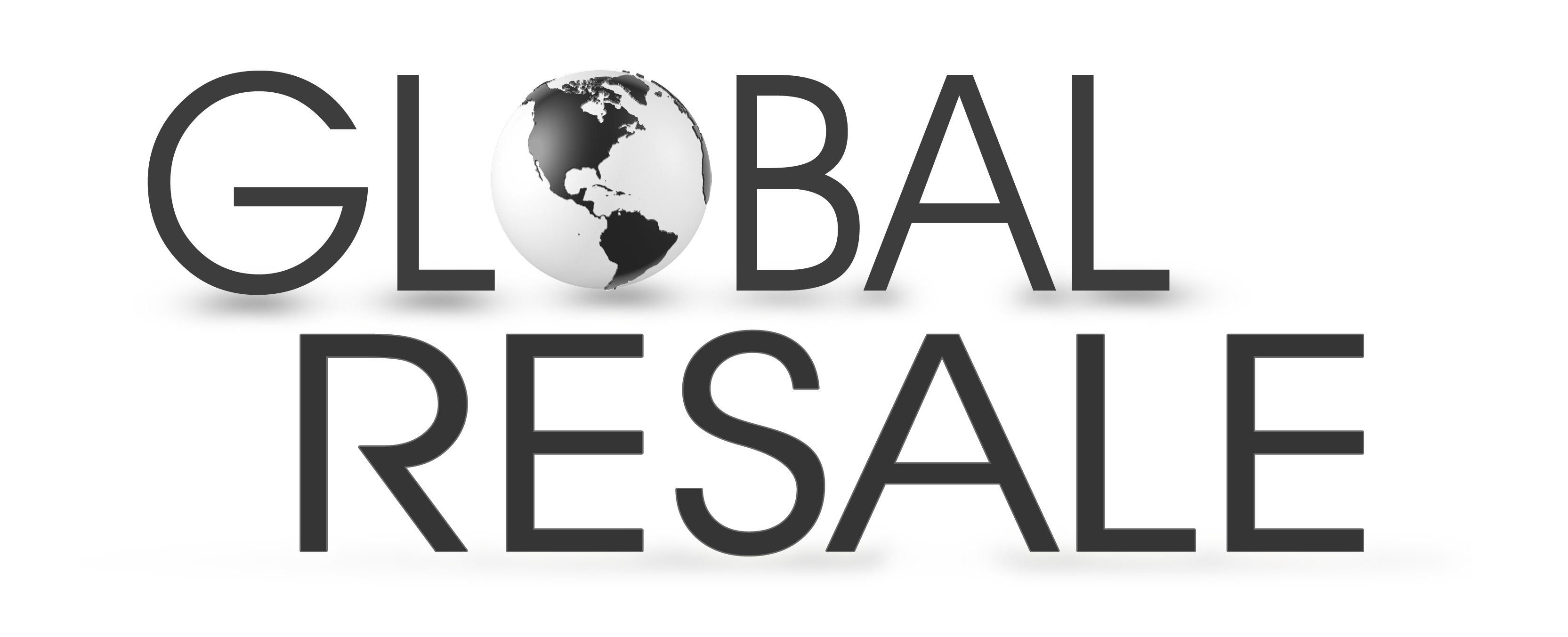 ?
14